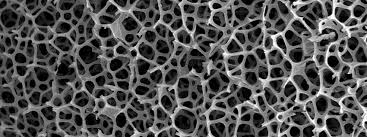 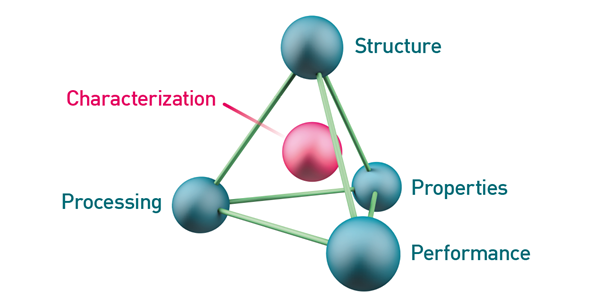 LOM3016 Introdução à Ciência dos Materiais
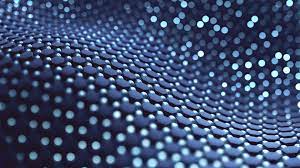 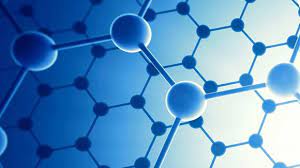 Prof. Dr. João Paulo Pascon
DEMAR / EEL / USP
Semana passada – Aula 06
3. Imperfeições em sólidos
 3.4. Estruturas ordenadas
 3.5. Compostos intermetálicos
 3.6. Discordâncias
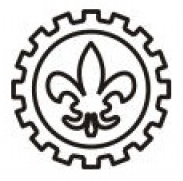 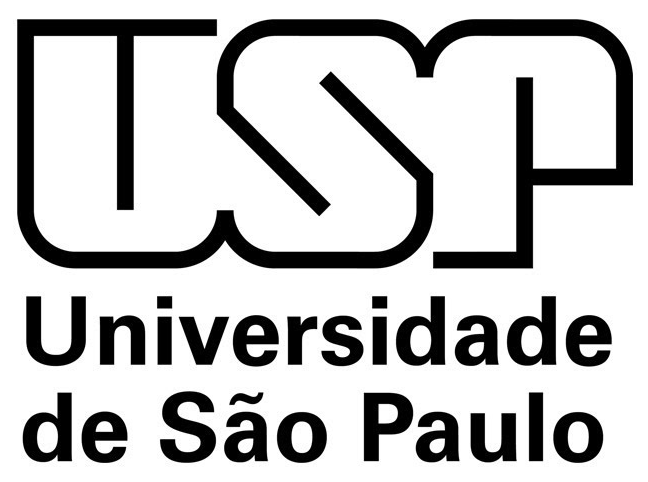 LOM3016 – Introdução à Ciência dos Materiais – Prof. Dr. João Paulo Pascon
Aula de hoje
3. Imperfeições em sólidos
 3.7. Movimento de discordâncias
 3.8. Defeitos planares (interfaces)
 3.9. Exemplos práticos
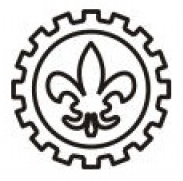 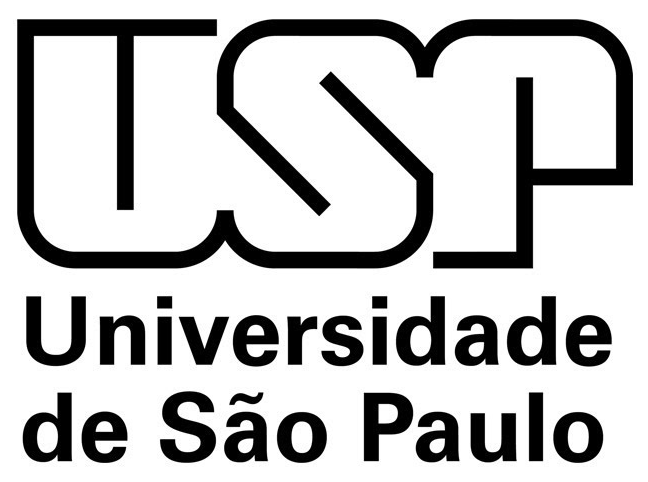 LOM3016 – Introdução à Ciência dos Materiais – Prof. Dr. João Paulo Pascon
Aula 07 – Imperfeições em sólidos
Objetivos da aula de hoje:
 Comentar sobre movimento das discordâncias
 Apresentar os defeitos interfaciais (2D)
 Mostrar micrografias de defeitos em materiais metálicos
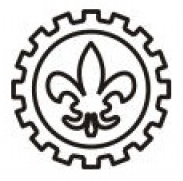 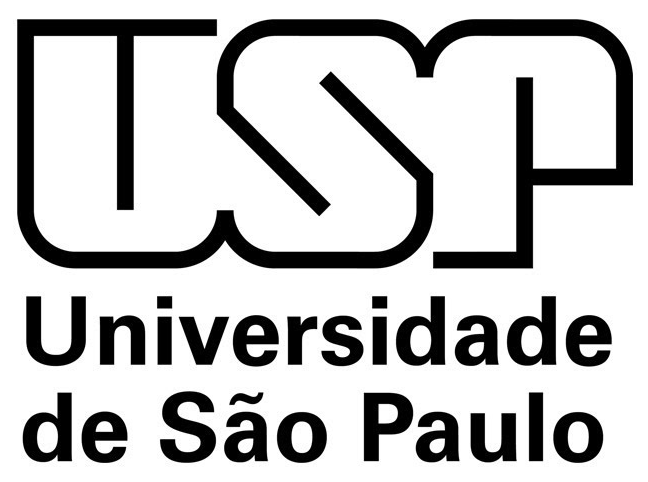 LOM3016 – Introdução à Ciência dos Materiais – Prof. Dr. João Paulo Pascon
Exercício 5 – Lista 04
Peso molecular numérico médio
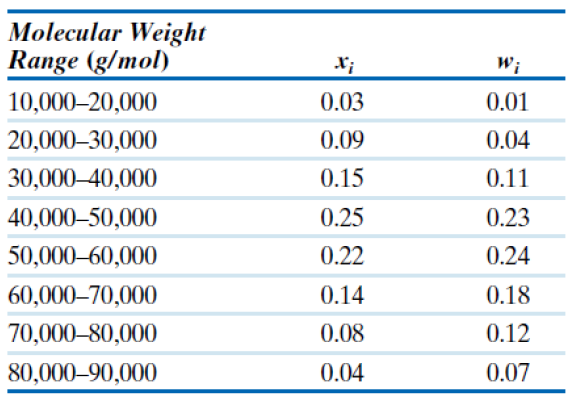 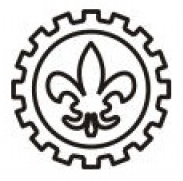 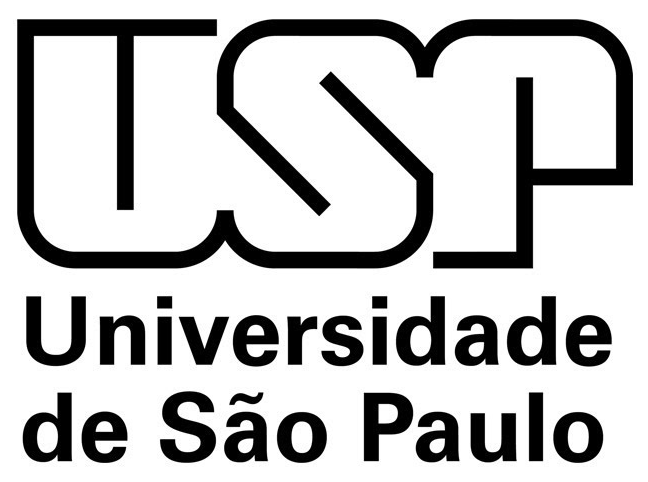 LOM3016 – Introdução à Ciência dos Materiais – Prof. Dr. João Paulo Pascon
Exercício 5 – Lista 04
Peso molecular da unidade repetida
C2F4
 Peso molecular: 12,01 g/mol (C); 19 g/mol (F)
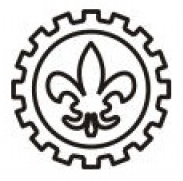 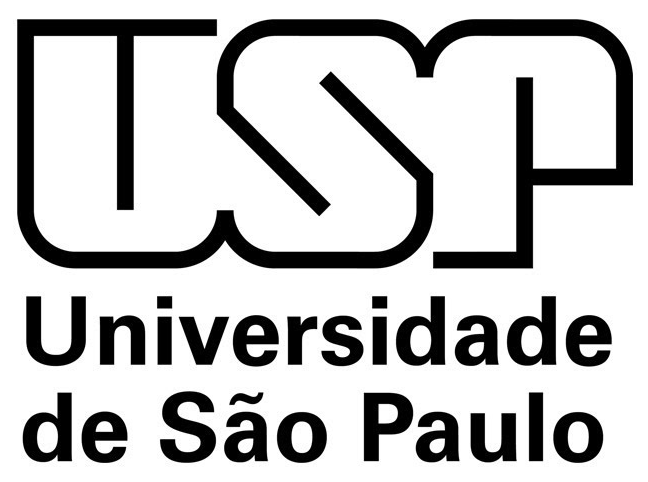 LOM3016 – Introdução à Ciência dos Materiais – Prof. Dr. João Paulo Pascon
Exercício 5 – Lista 04
Grau de polimerização
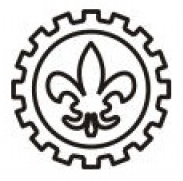 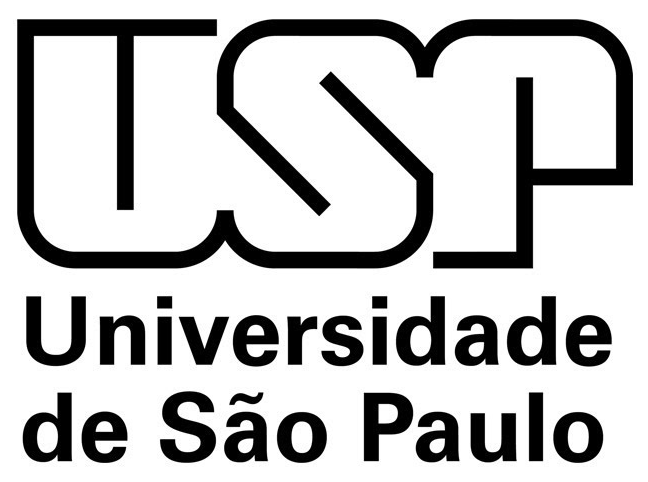 LOM3016 – Introdução à Ciência dos Materiais – Prof. Dr. João Paulo Pascon
* Exercício 5 – Lista 04
Peso molecular ponderal médio
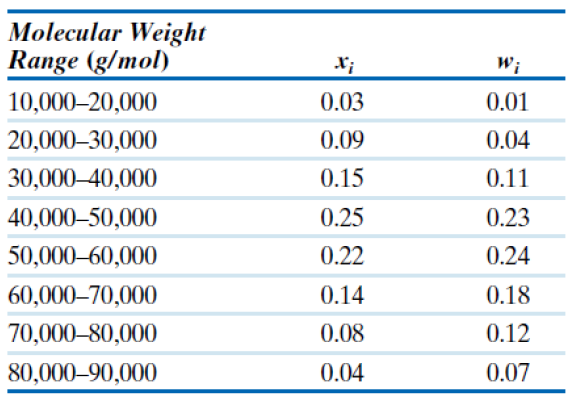 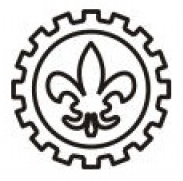 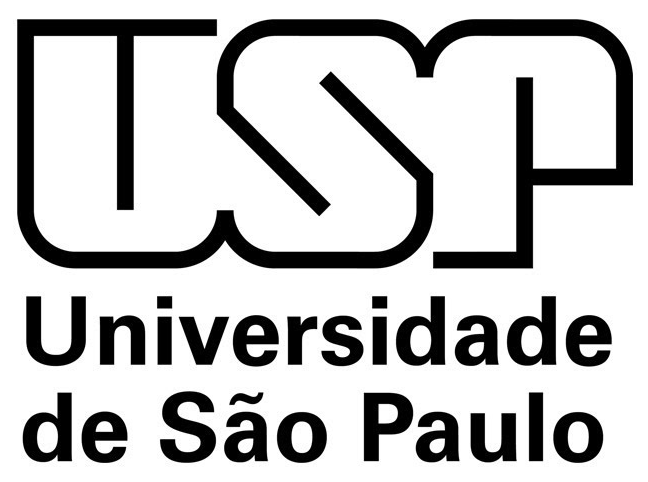 LOM3016 – Introdução à Ciência dos Materiais – Prof. Dr. João Paulo Pascon
* Exercício 5 – Lista 04
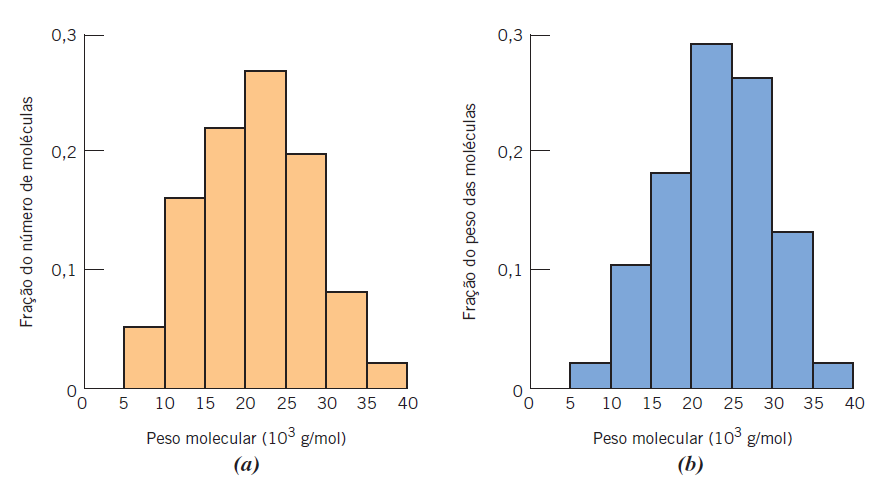 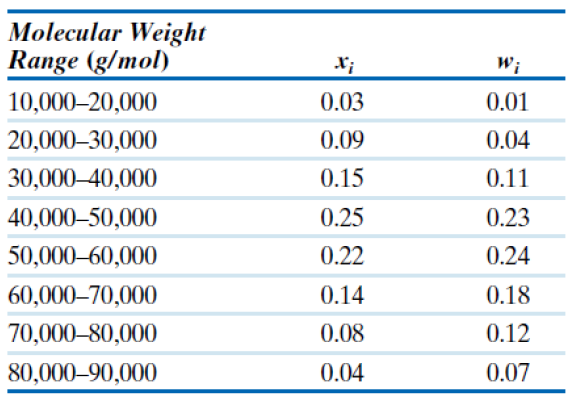 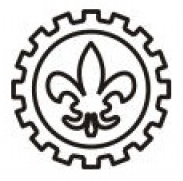 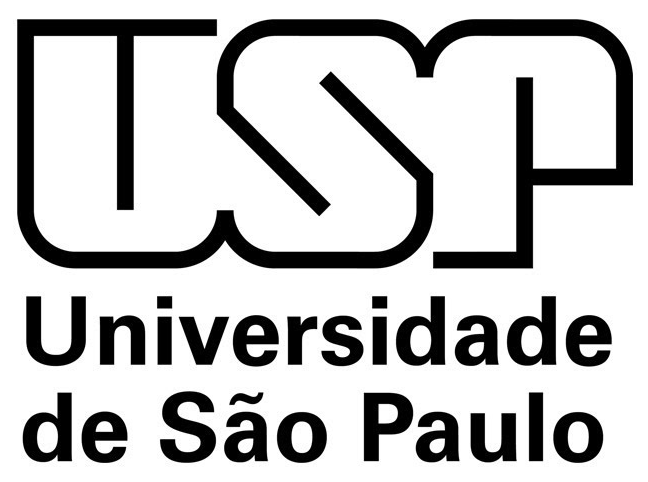 LOM3016 – Introdução à Ciência dos Materiais – Prof. Dr. João Paulo Pascon
* Exercício 5 – Lista 05
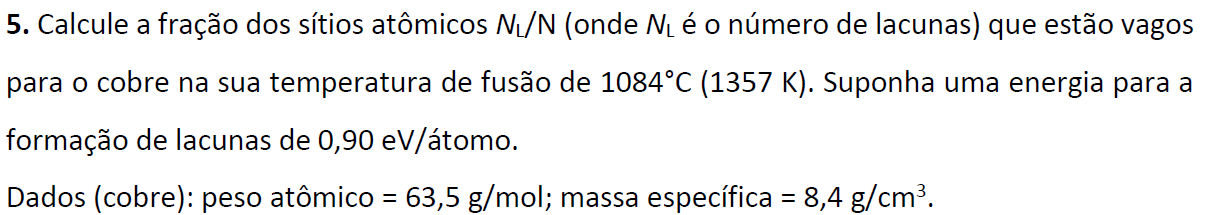 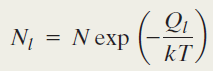 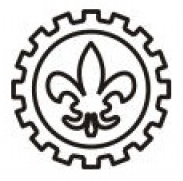 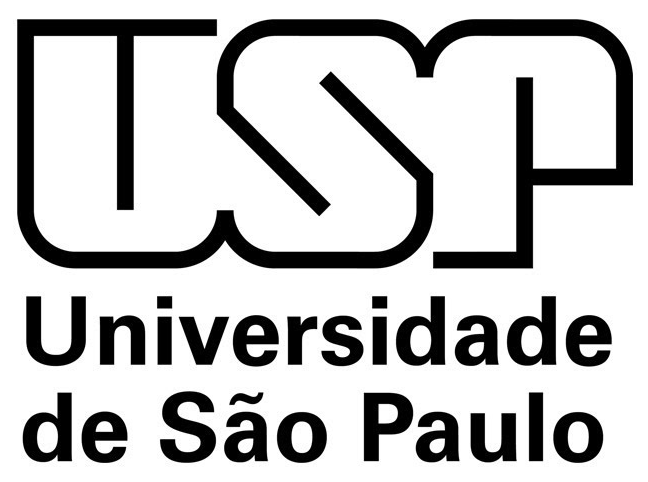 LOM3016 – Introdução à Ciência dos Materiais – Prof. Dr. João Paulo Pascon
3.6. Discordâncias
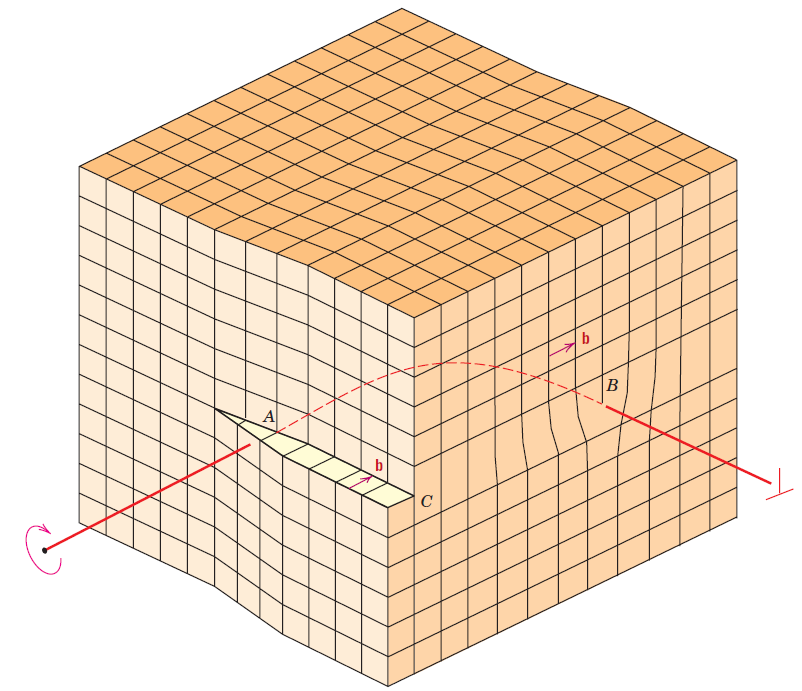 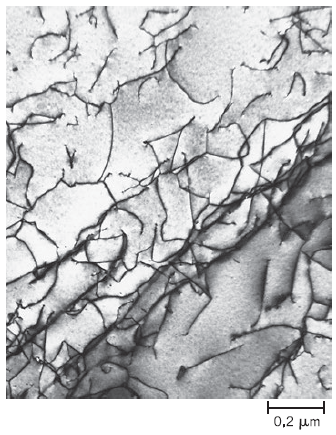 Defeitos lineares (1D)
 Discordância mista (mixed dislocation)
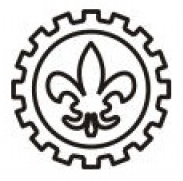 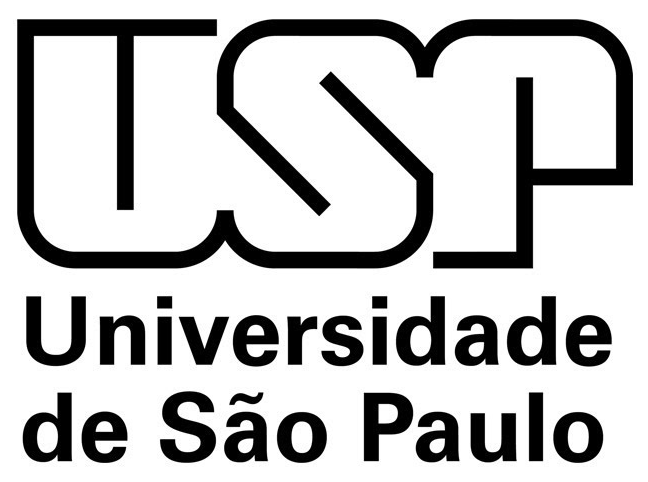 LOM3016 – Introdução à Ciência dos Materiais – Prof. Dr. João Paulo Pascon
3.7. Movimento de discordâncias
“A deformação plástica corresponde ao movimento de grandes números de discordâncias”
 Exemplo: dobramento de barras
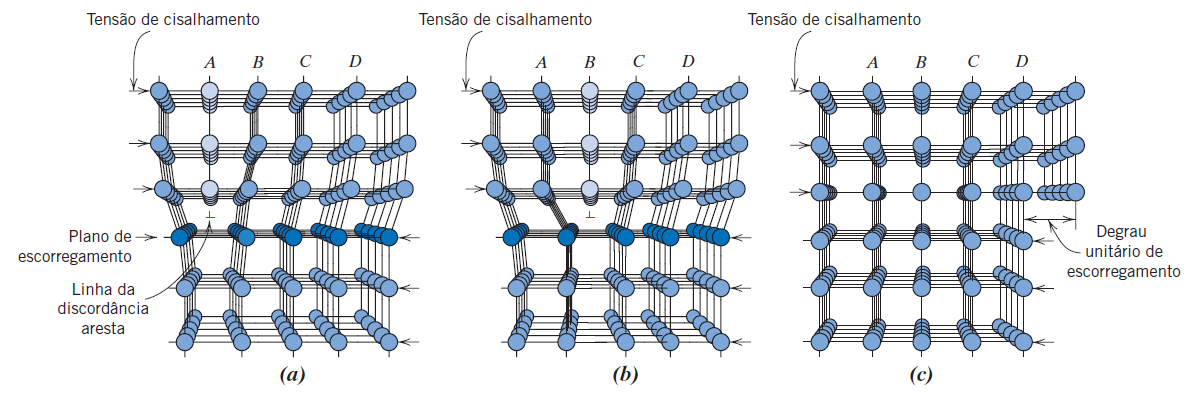 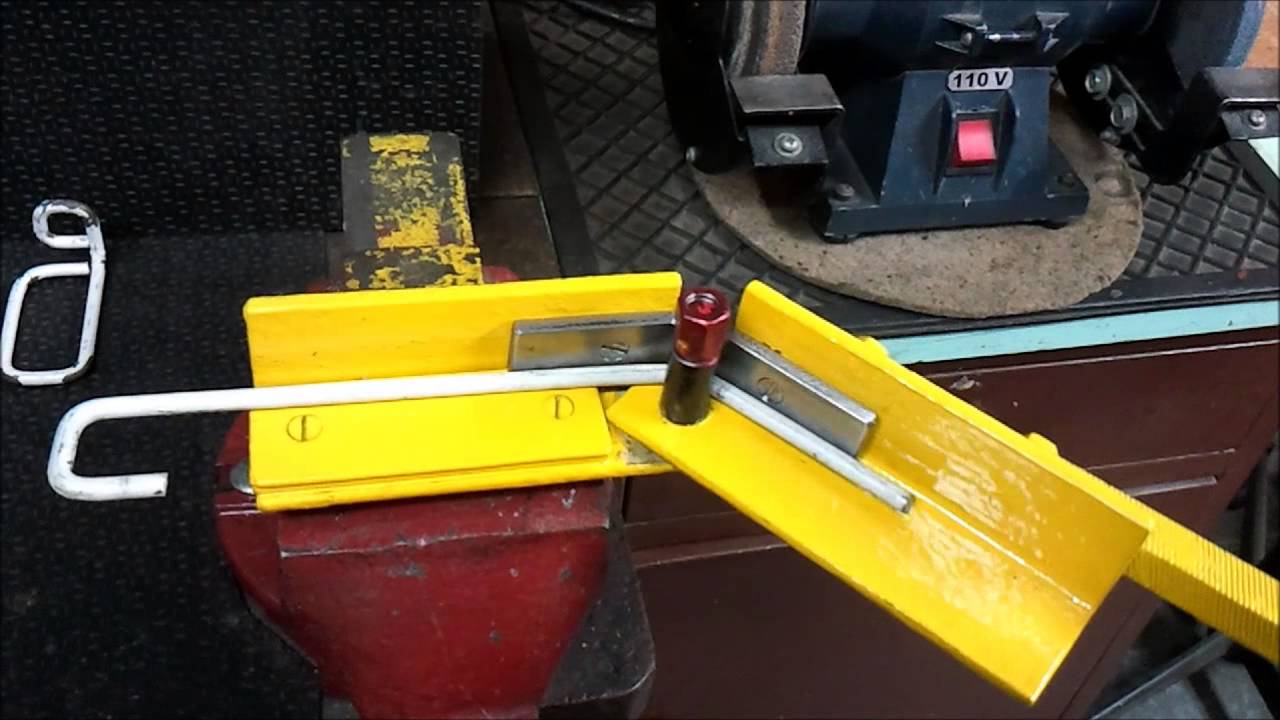 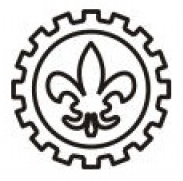 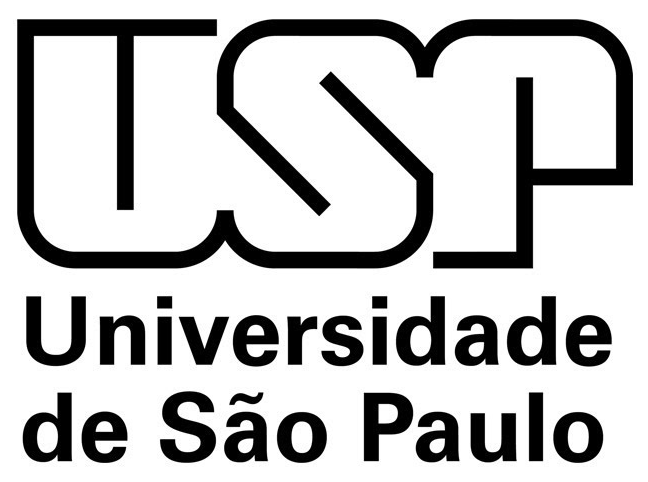 LOM3016 – Introdução à Ciência dos Materiais – Prof. Dr. João Paulo Pascon
3.7. Movimento de discordâncias
Analogia com a lagarta
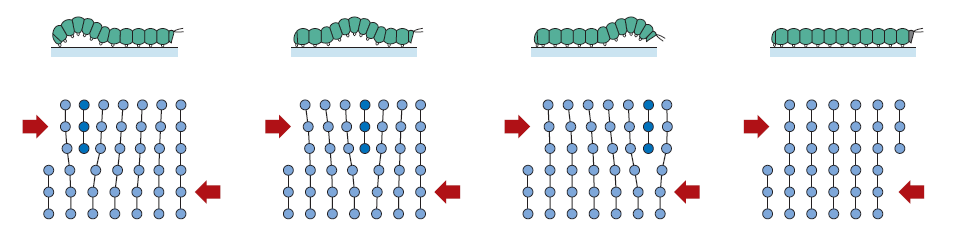 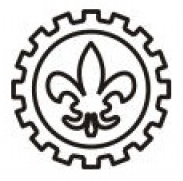 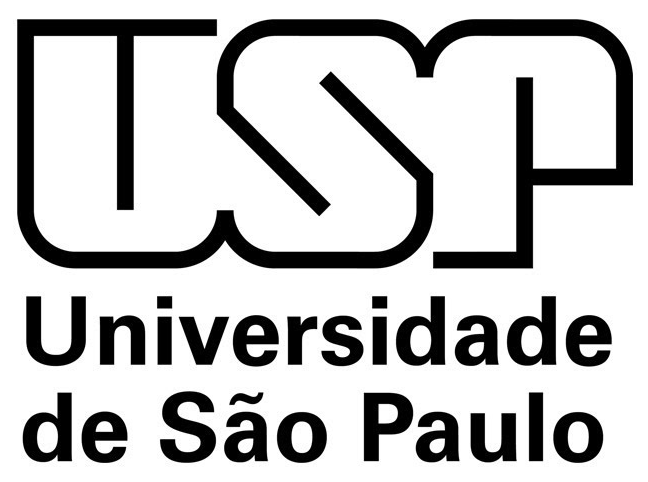 LOM3016 – Introdução à Ciência dos Materiais – Prof. Dr. João Paulo Pascon
3.7. Movimento de discordâncias
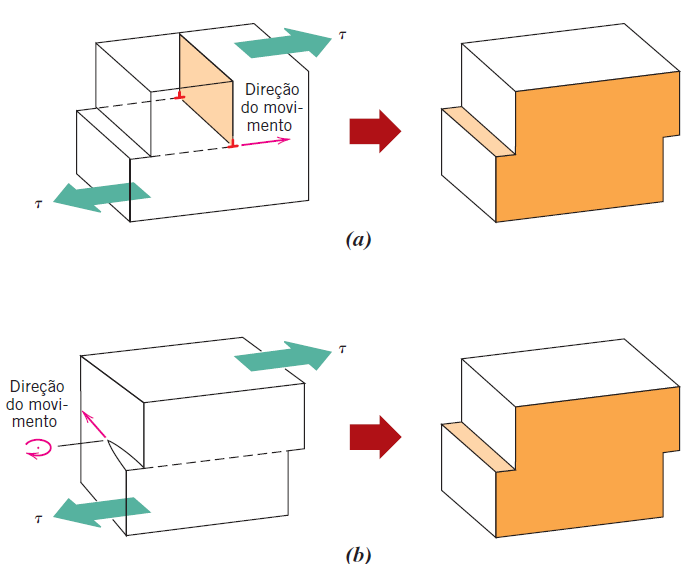 Direção do movimento
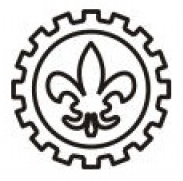 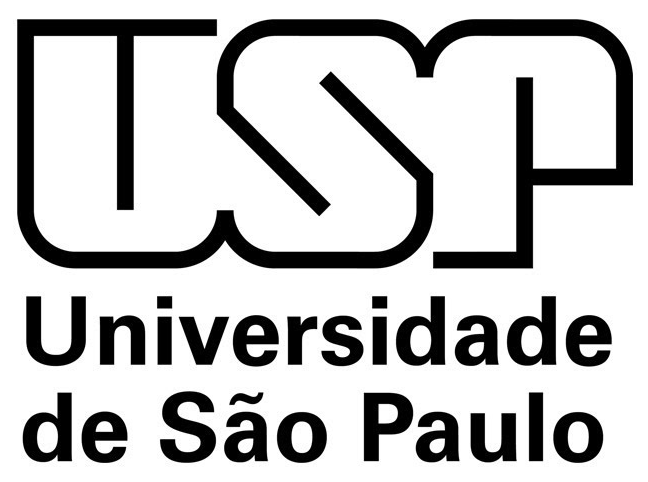 LOM3016 – Introdução à Ciência dos Materiais – Prof. Dr. João Paulo Pascon
3.7. Movimento de discordâncias
Densidade de discordâncias
 Comprimento total de discordâncias por unidade de volume
 Número de discordâncias que intercepta uma área unitária de uma seção aleatória
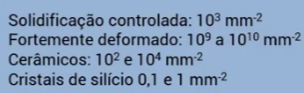 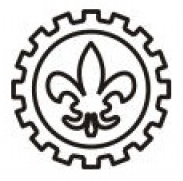 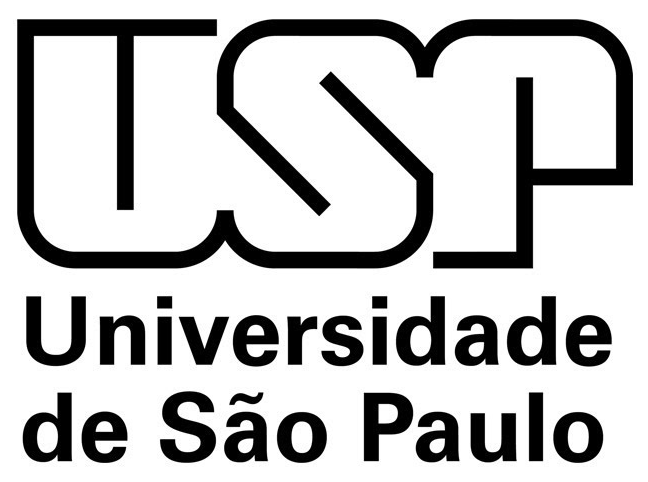 LOM3016 – Introdução à Ciência dos Materiais – Prof. Dr. João Paulo Pascon
3.7. Movimento de discordâncias
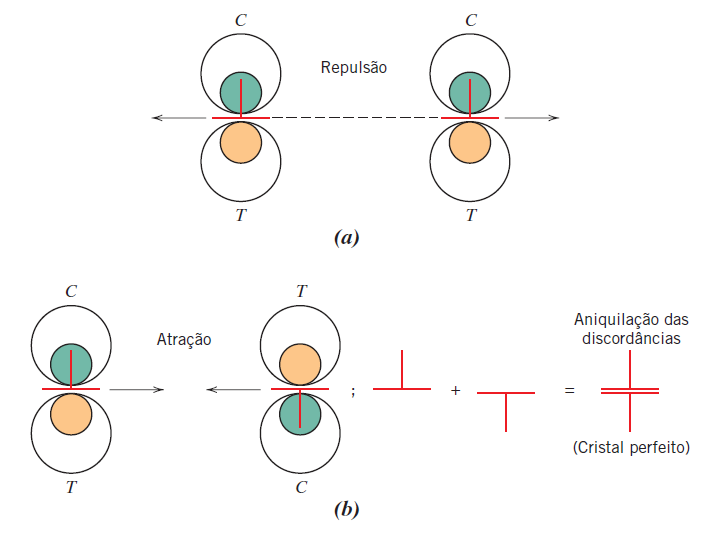 Interação entre discordâncias
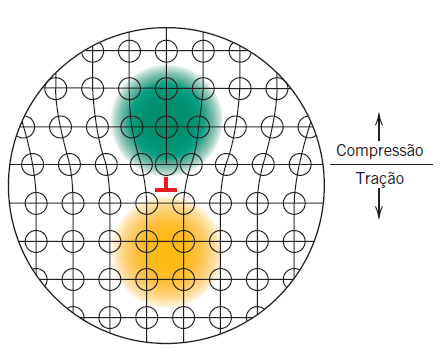 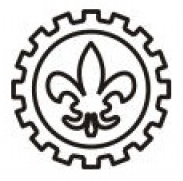 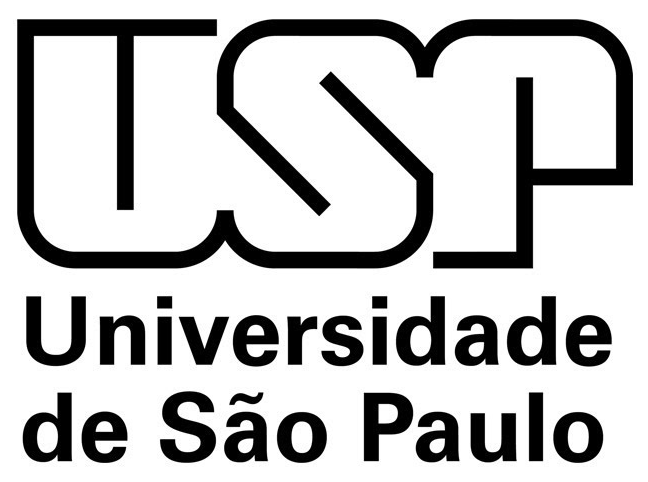 LOM3016 – Introdução à Ciência dos Materiais – Prof. Dr. João Paulo Pascon
3.7. Movimento de discordâncias
Sistemas de escorregamento
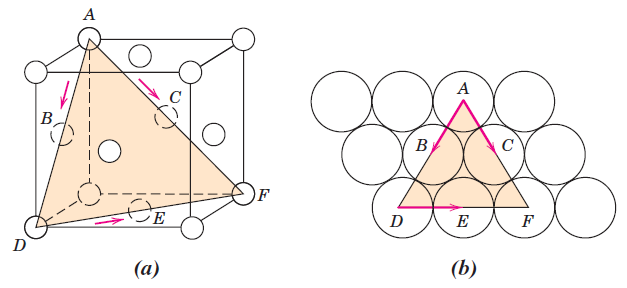 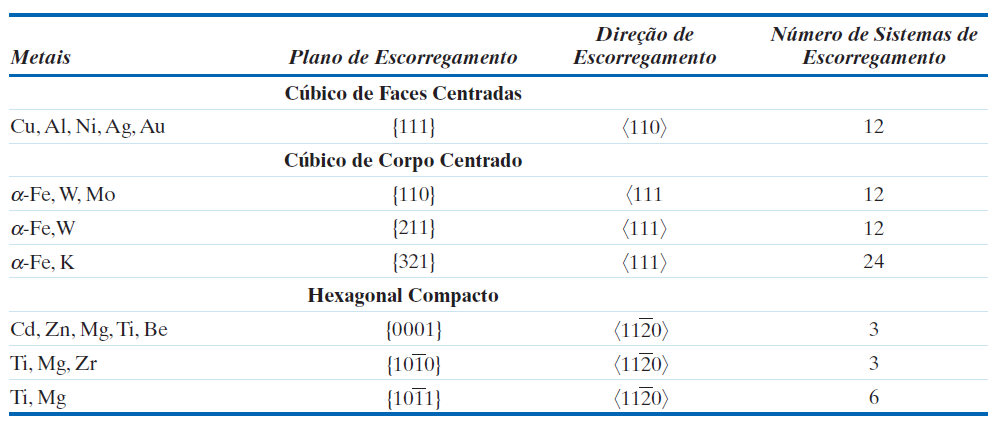 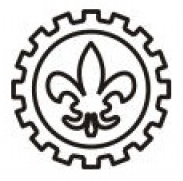 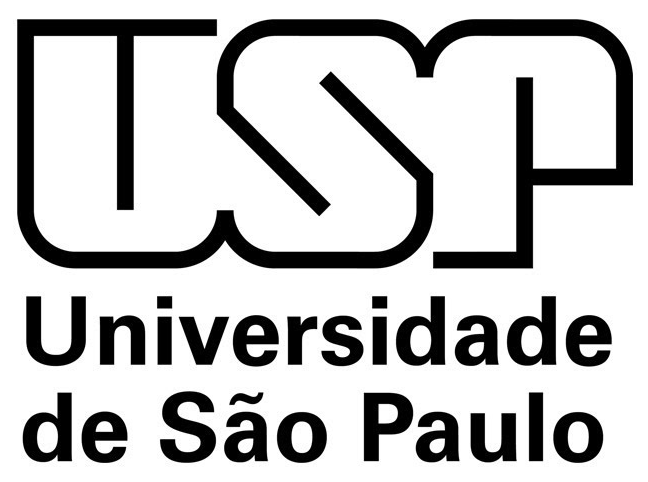 LOM3016 – Introdução à Ciência dos Materiais – Prof. Dr. João Paulo Pascon
Vídeo movimento de discordâncias
https://www.youtube.com/watch?v=8D9NaXYGwsc&list=PPSV
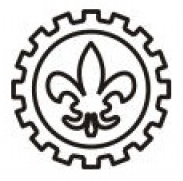 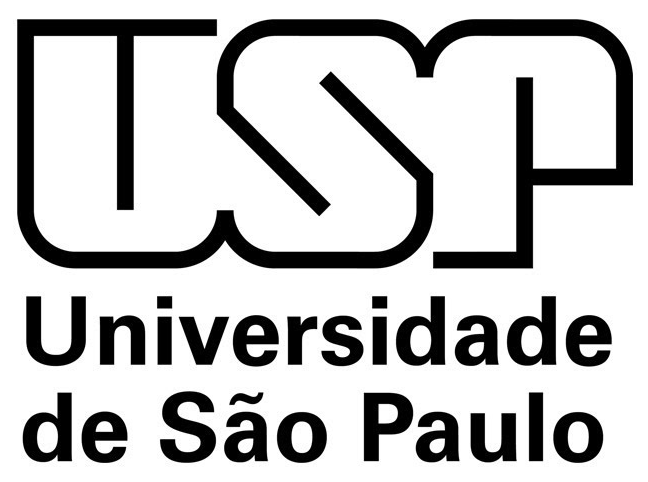 LOM3016 – Introdução à Ciência dos Materiais – Prof. Dr. João Paulo Pascon
3.8. Defeitos planares (interfaces)
Defeitos interfaciais
 Superfícies externas
 Contornos de grão
 Contornos de fases
 Contornos de maclas
 Falhas de empilhamento
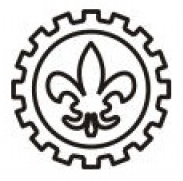 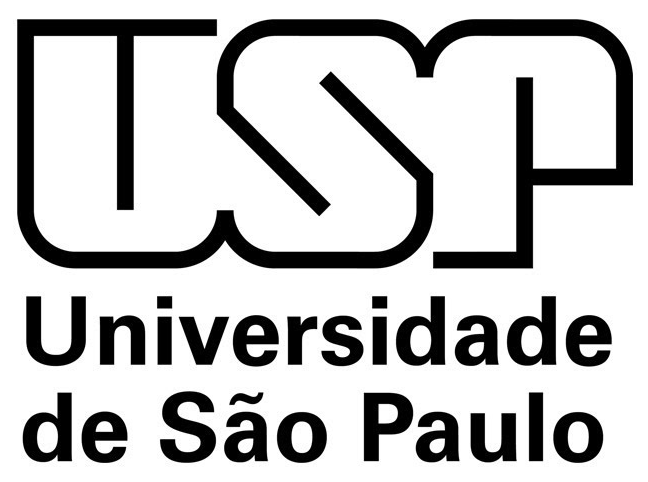 LOM3016 – Introdução à Ciência dos Materiais – Prof. Dr. João Paulo Pascon
3.8. Defeitos planares (interfaces)
Superfícies externas
 Energia de superfície
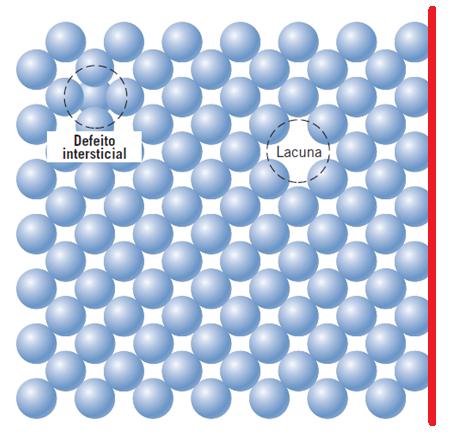 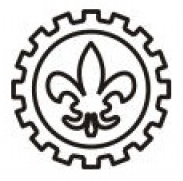 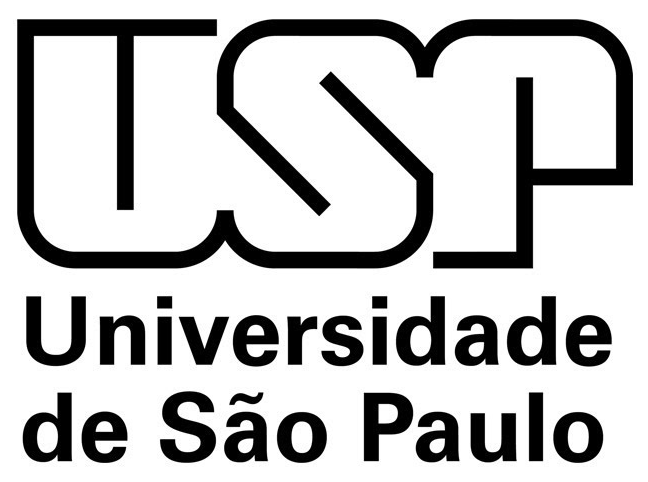 LOM3016 – Introdução à Ciência dos Materiais – Prof. Dr. João Paulo Pascon
3.8. Defeitos planares (interfaces)
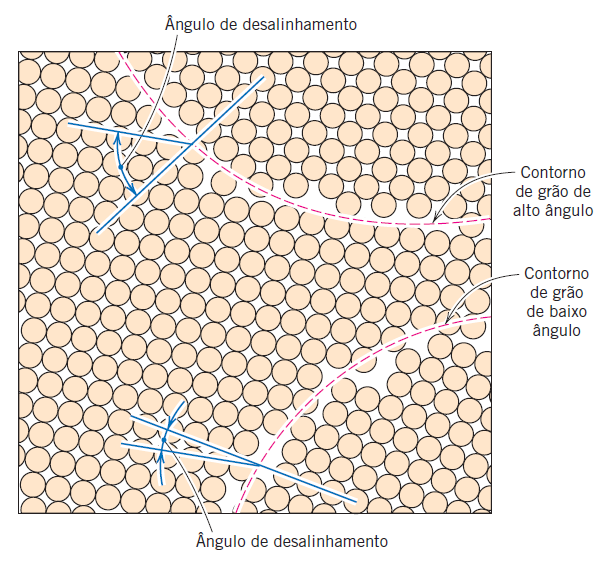 Contorno de grão
 Desajuste atômico
 Desalinhamento cristalográfico
 Energia interfacial
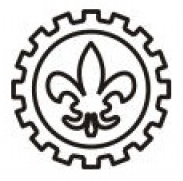 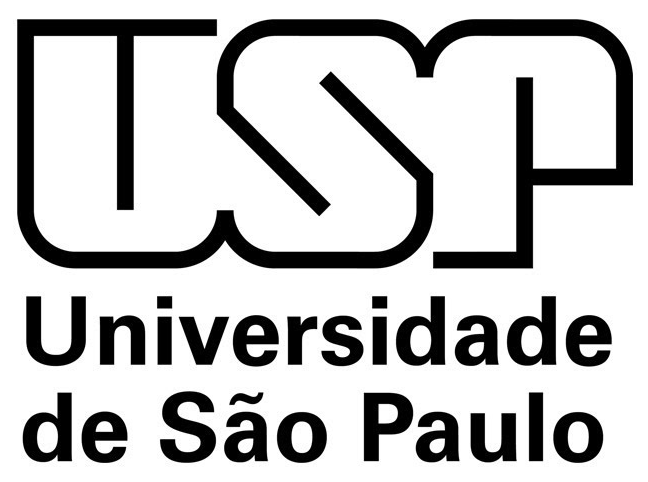 LOM3016 – Introdução à Ciência dos Materiais – Prof. Dr. João Paulo Pascon
3.8. Defeitos planares (interfaces)
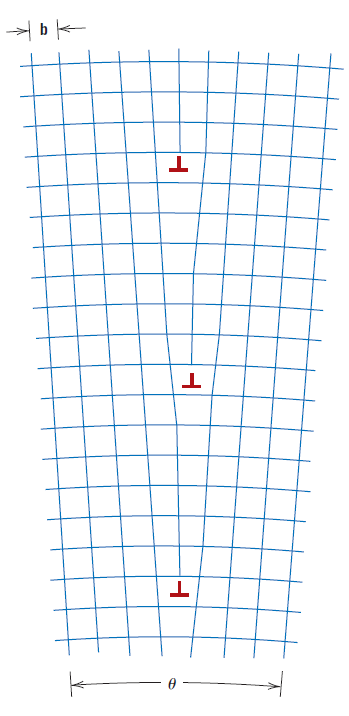 Contorno de grão
 Baixo ângulo
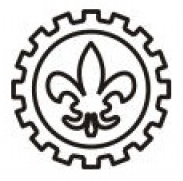 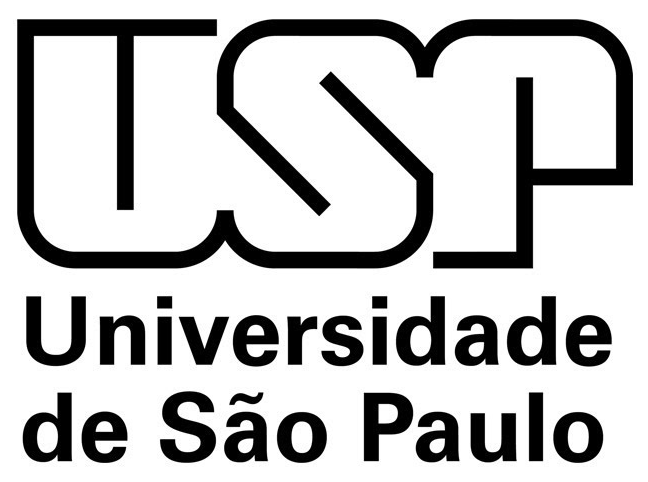 LOM3016 – Introdução à Ciência dos Materiais – Prof. Dr. João Paulo Pascon
3.8. Defeitos planares (interfaces)
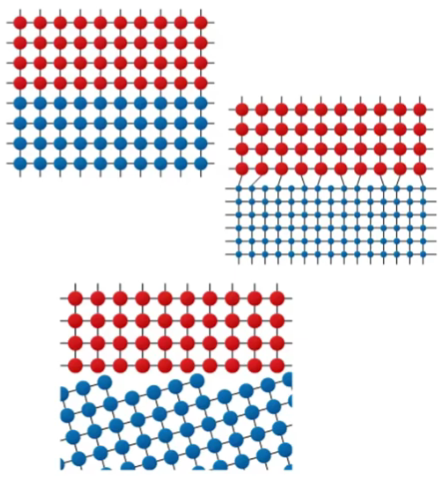 Contornos de fases
 Coerente
 Parcialmente coerente
 Incoerente
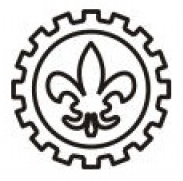 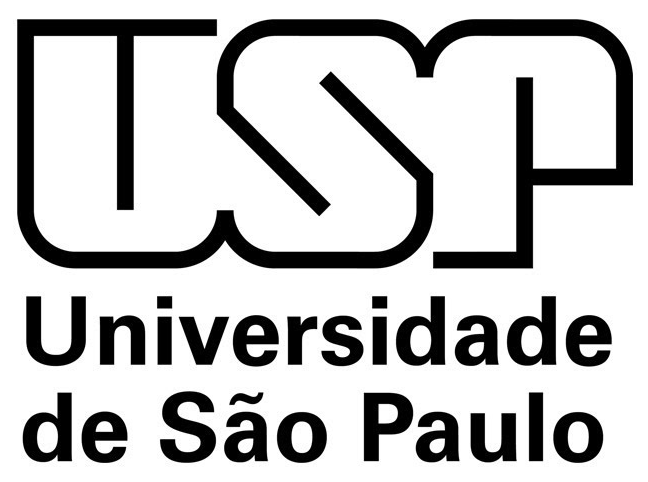 LOM3016 – Introdução à Ciência dos Materiais – Prof. Dr. João Paulo Pascon
3.8. Defeitos planares (interfaces)
Contornos de maclas
 Simetria de rede em espelho
 “Twin” (gêmeo)
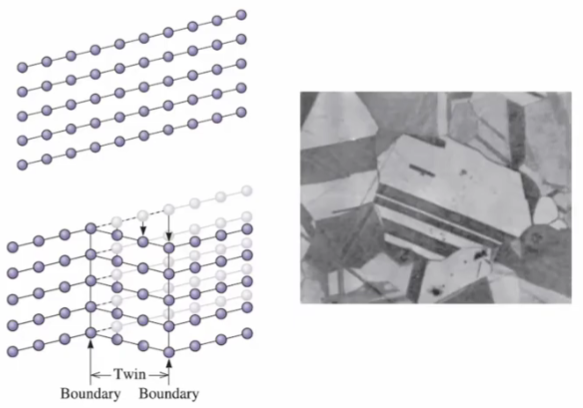 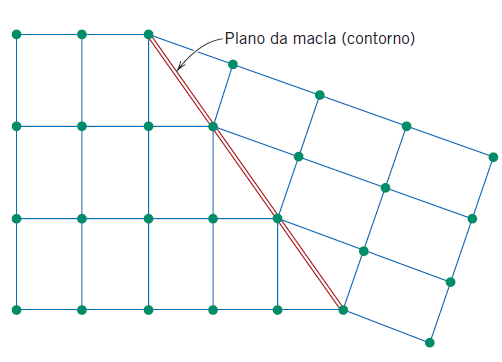 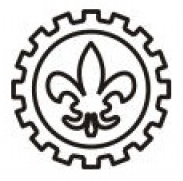 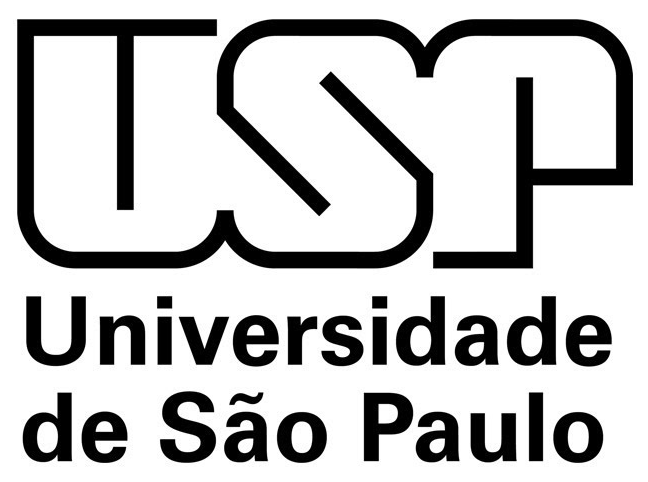 LOM3016 – Introdução à Ciência dos Materiais – Prof. Dr. João Paulo Pascon
3.8. Defeitos planares (interfaces)
Falha de empilhamento
 CFC (ABCABC): ABACAB
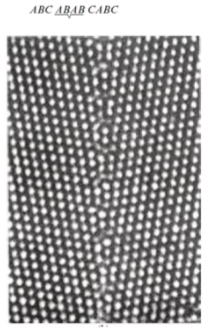 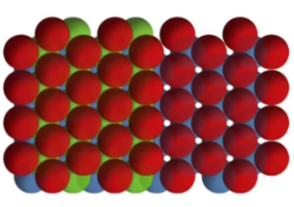 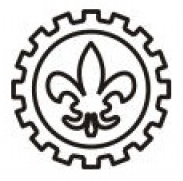 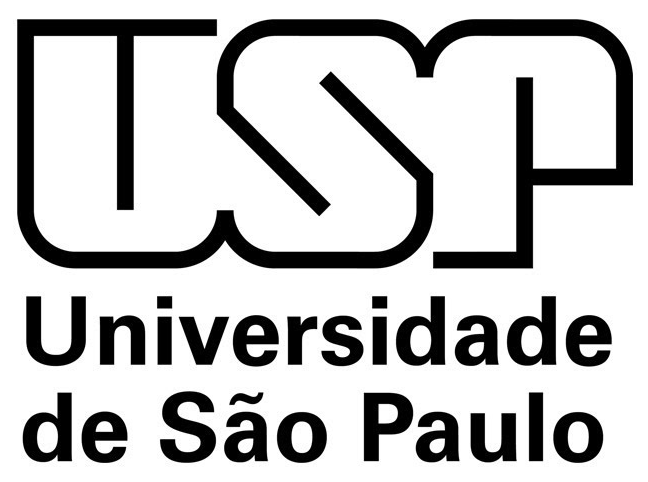 LOM3016 – Introdução à Ciência dos Materiais – Prof. Dr. João Paulo Pascon
3.8. Defeitos planares (interfaces)
Energia superficial
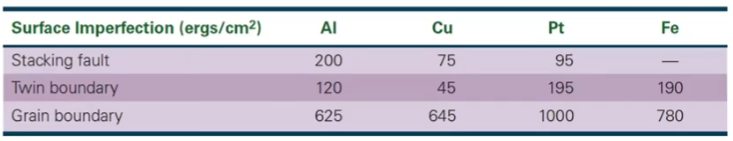 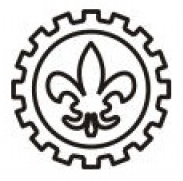 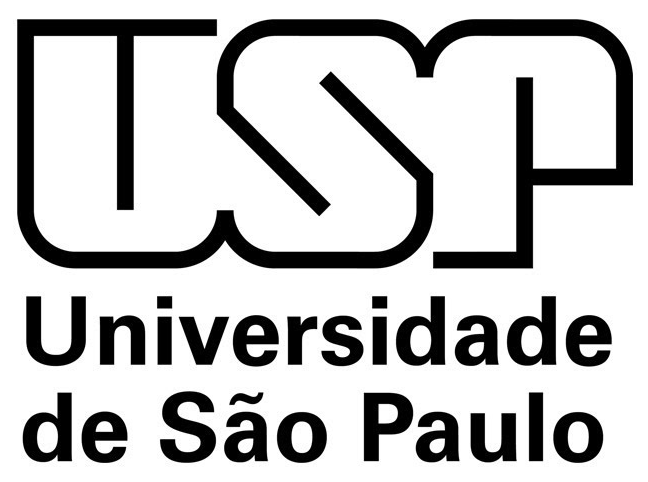 LOM3016 – Introdução à Ciência dos Materiais – Prof. Dr. João Paulo Pascon
* Defeitos volumétricos (ou de massa)
Defeitos 3D (“bulk”)
 Poros
 Trincas
 Precipitações (inclusões)
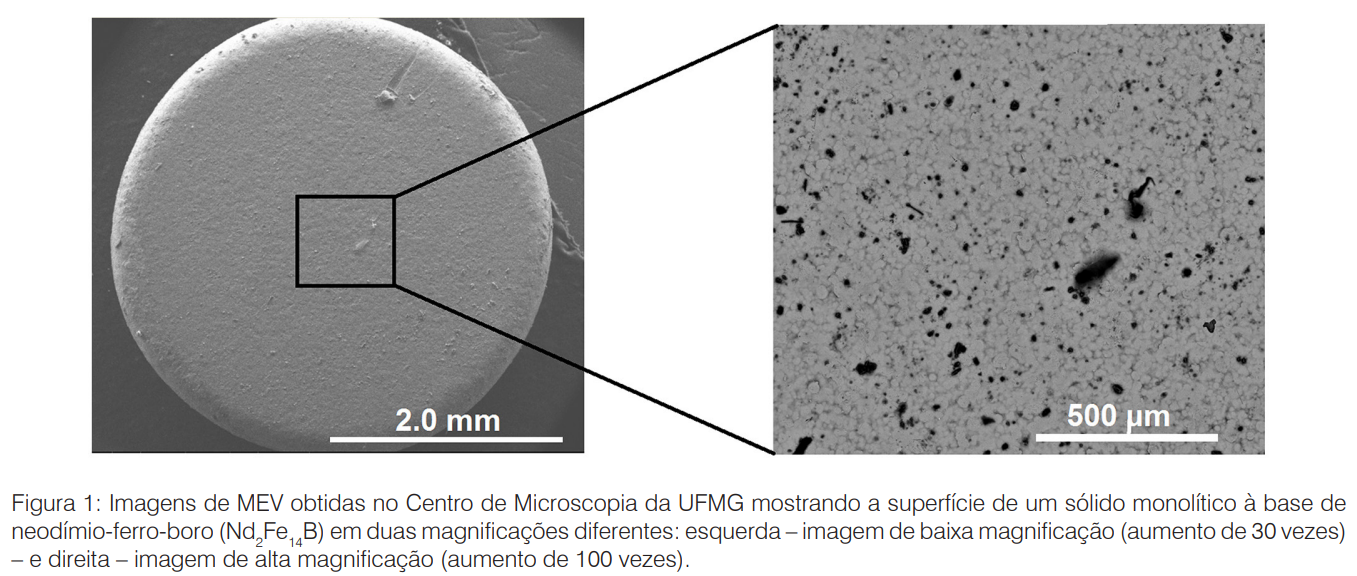 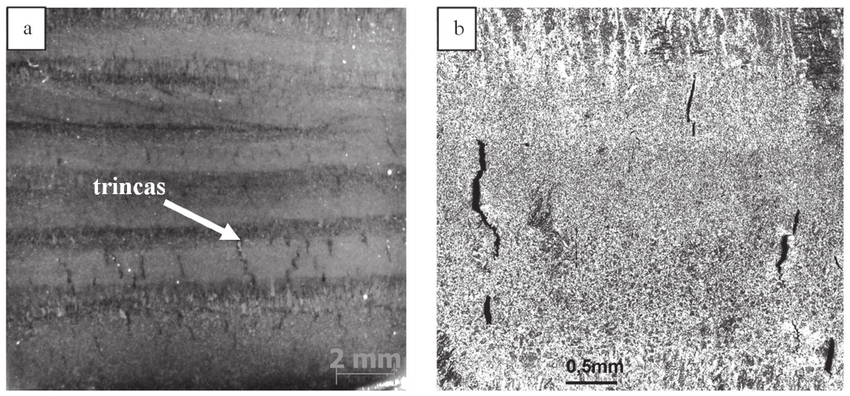 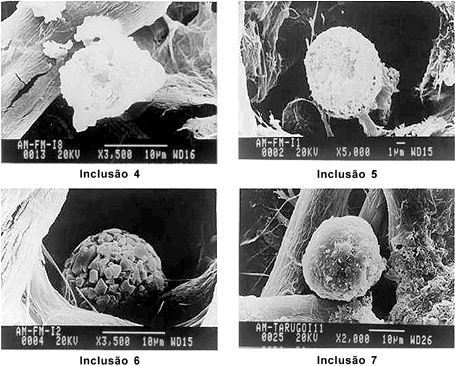 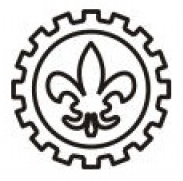 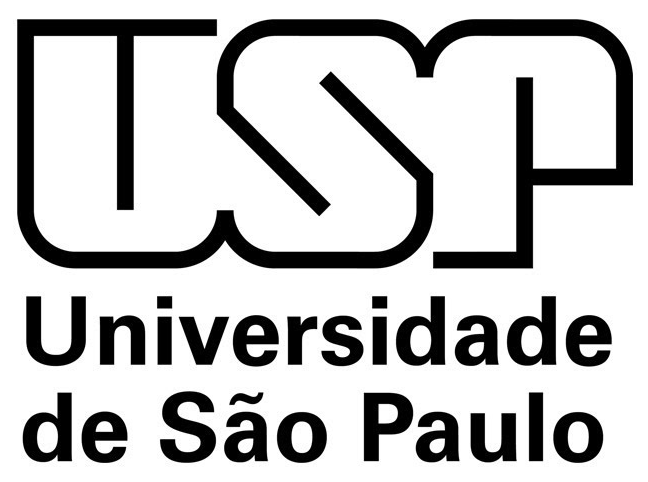 LOM3016 – Introdução à Ciência dos Materiais – Prof. Dr. João Paulo Pascon
* Técnicas de microscopia
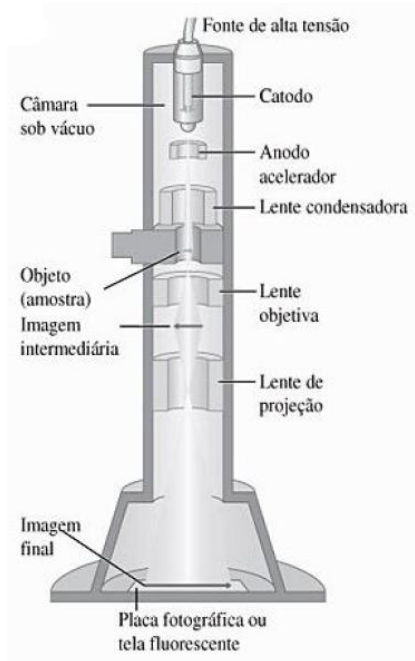 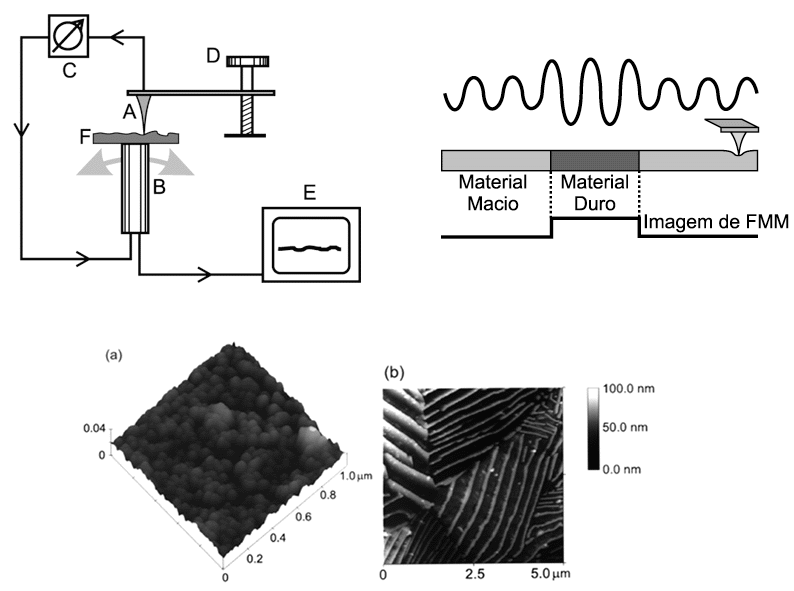 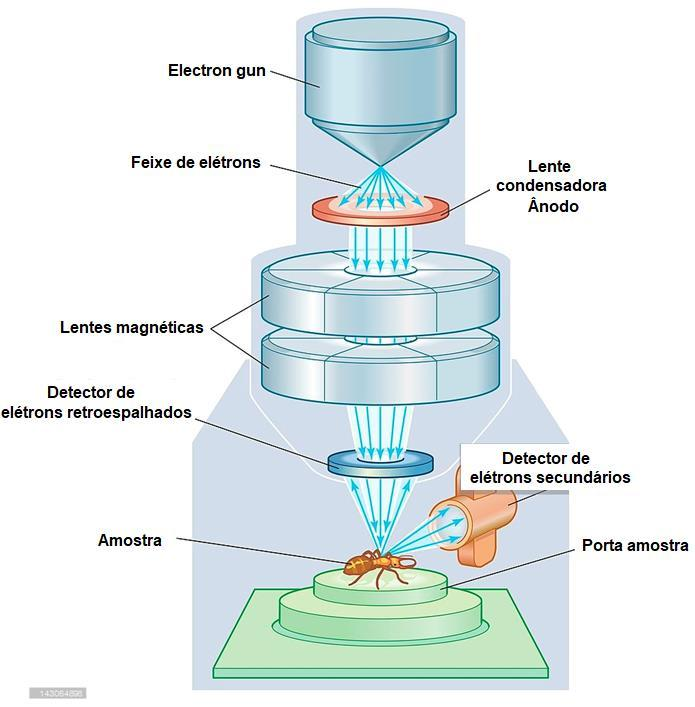 Microscopia Óptica
Microscopia Eletrônica
 Transmissão (MET)
 Varredura (MEV)
 Microscopia de Varredura por Sonda (MVS)
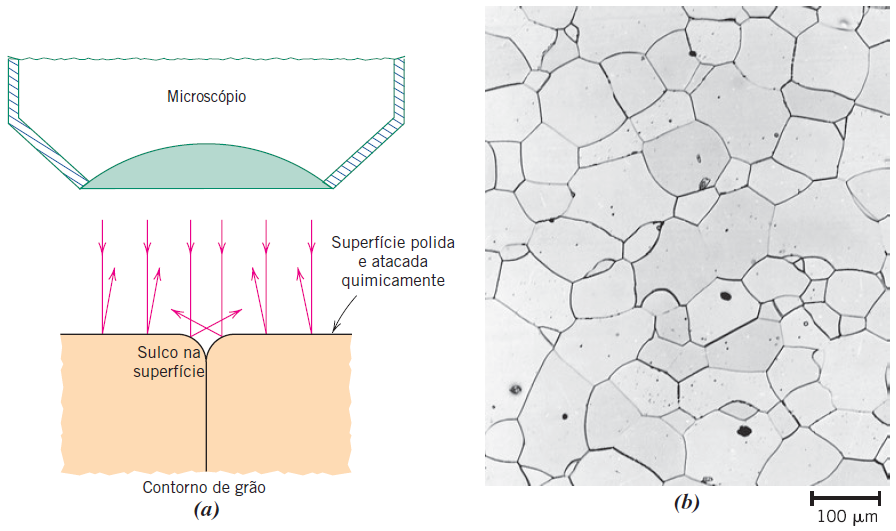 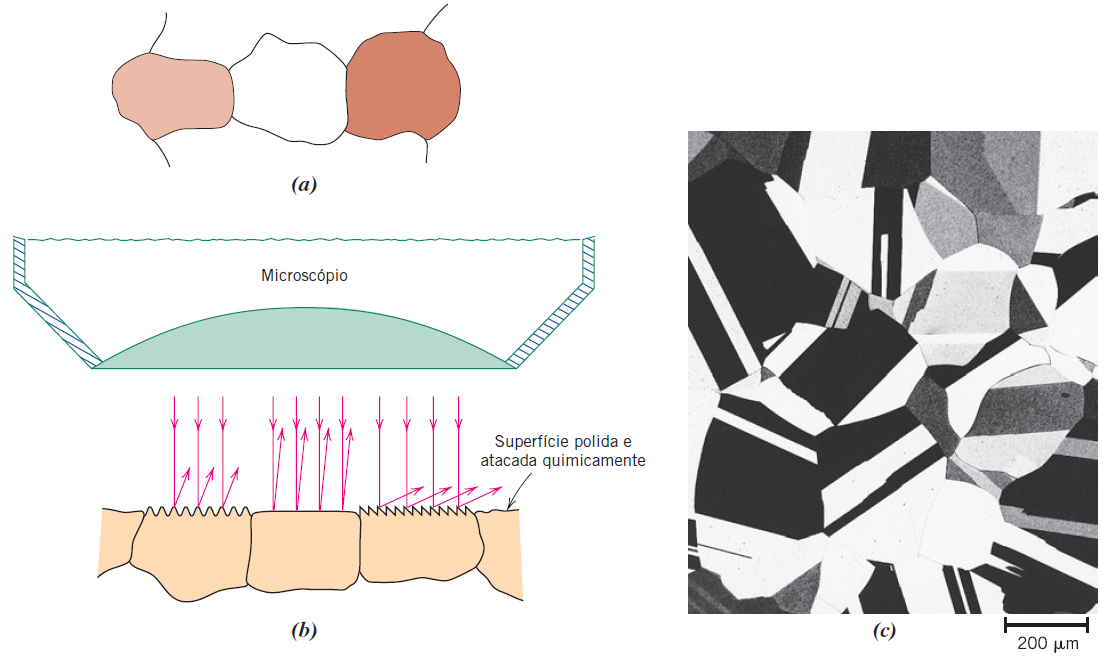 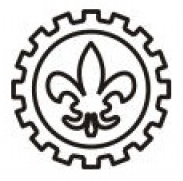 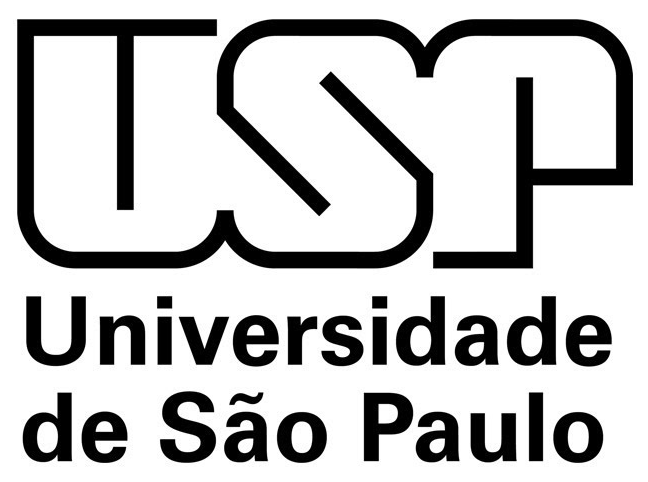 LOM3016 – Introdução à Ciência dos Materiais – Prof. Dr. João Paulo Pascon
3.9. Exemplos práticos
Ferro deformado a frio (-195˚C)
Titânio
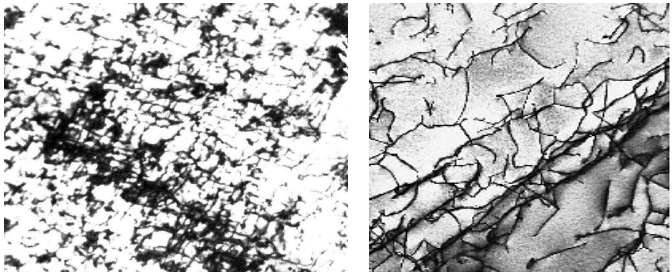 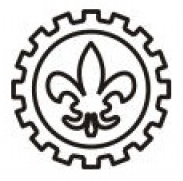 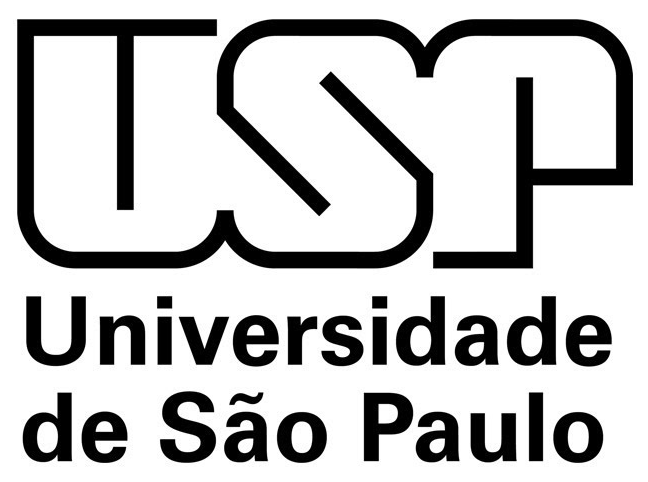 LOM3016 – Introdução à Ciência dos Materiais – Prof. Dr. João Paulo Pascon
3.9. Exemplos práticos
Monocristal de carbeto de silício (SiC)
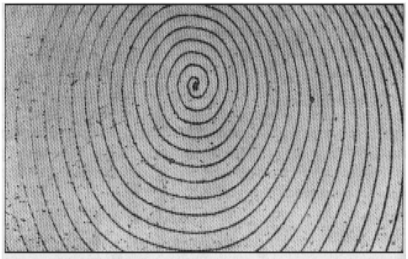 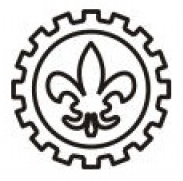 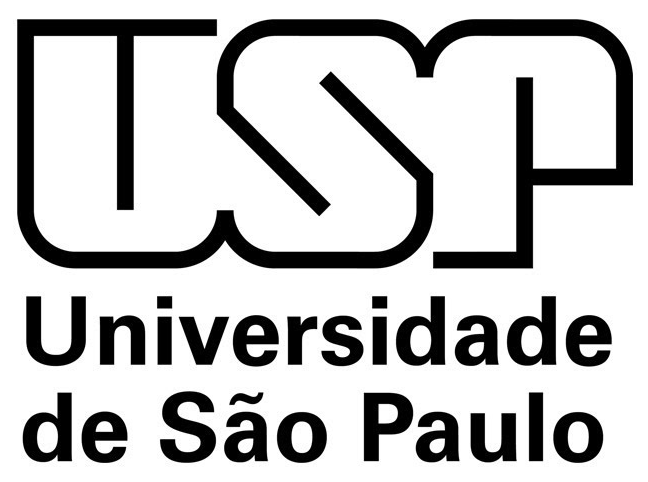 LOM3016 – Introdução à Ciência dos Materiais – Prof. Dr. João Paulo Pascon
3.9. Exemplos práticos
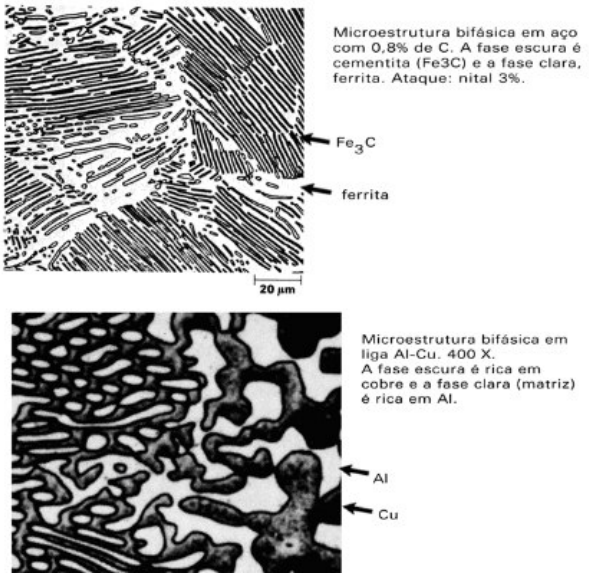 Contorno de fase
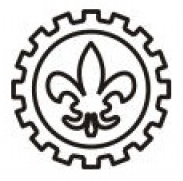 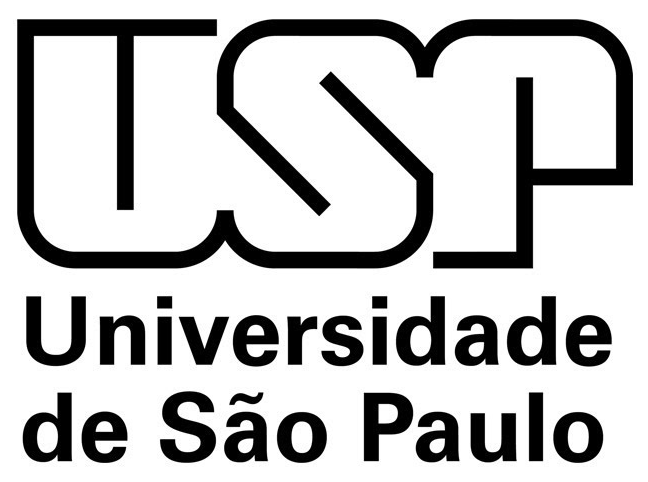 LOM3016 – Introdução à Ciência dos Materiais – Prof. Dr. João Paulo Pascon
3.9. Exemplos práticos
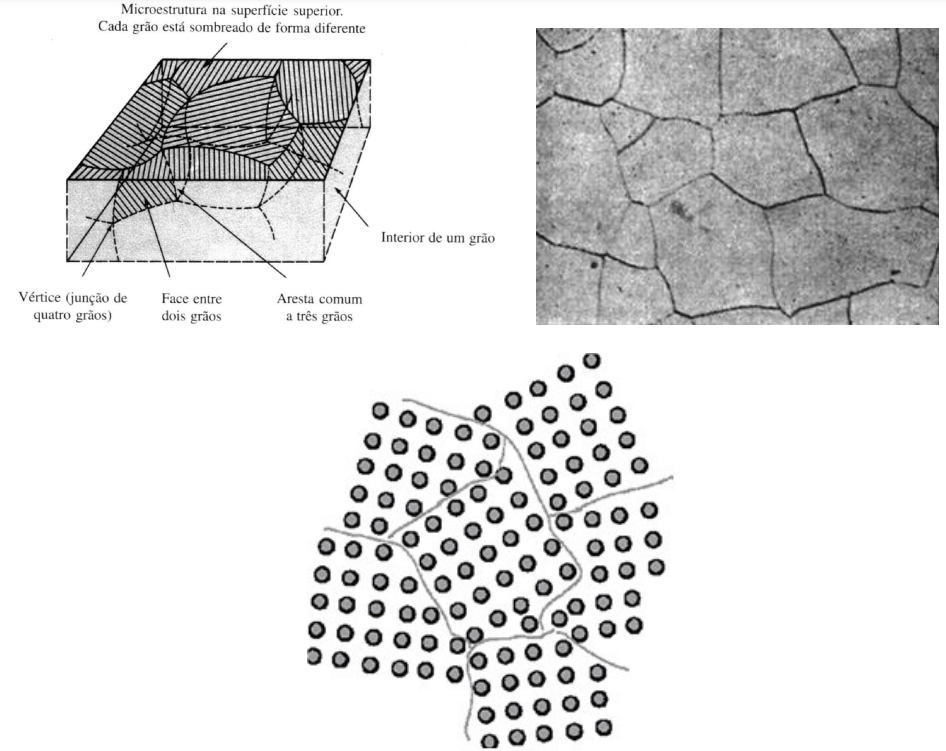 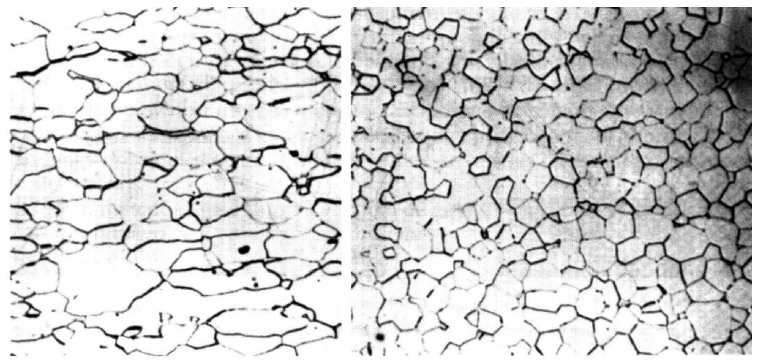 Contorno de grão (ou limite de grão)
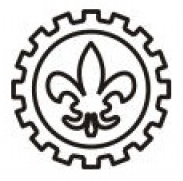 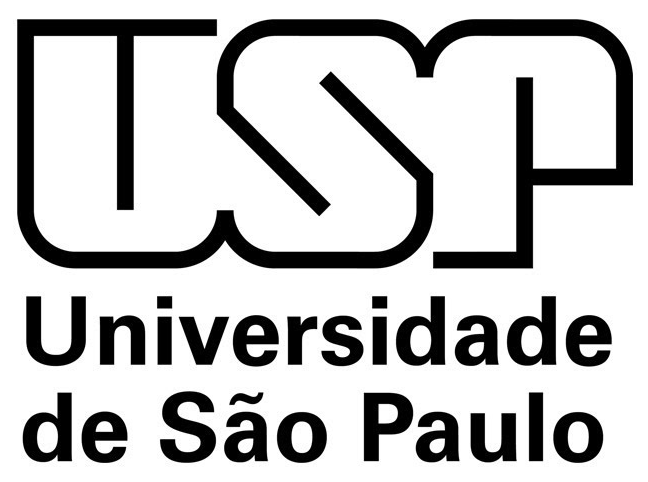 LOM3016 – Introdução à Ciência dos Materiais – Prof. Dr. João Paulo Pascon
Próxima semana
PRIMEIRA PROVA (P1)
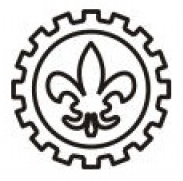 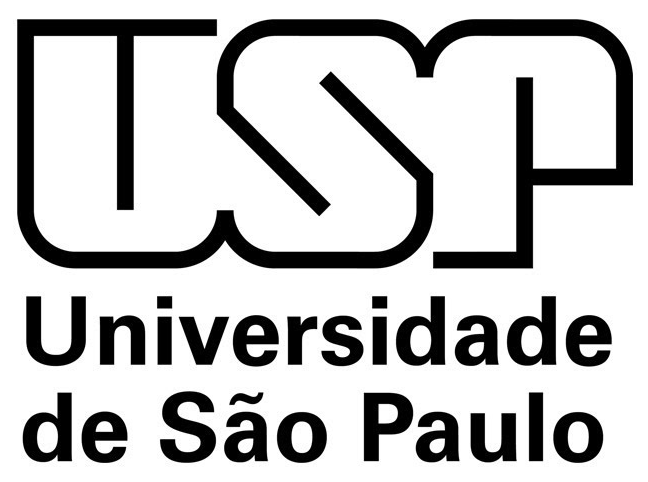 LOM3016 – Introdução à Ciência dos Materiais – Prof. Dr. João Paulo Pascon